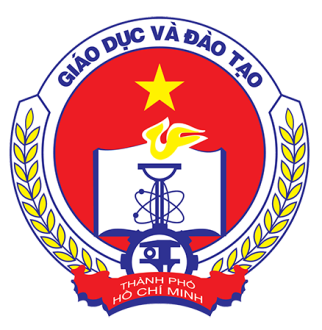 Sở Giáo dục và Đào tạo Thành phố Hồ Chí MinhPhòng Khảo thí và Kiểm định chất lượng giáo dụcĐÁNH GIÁ NGOÀICƠ SỞ GIÁO DỤC
NHIỆM VỤ CỦA TRƯỞNG ĐOÀN

- Điều hành và chịu trách nhiệm về hoạt động của đoàn và kết quả ĐGN:
Dự thảo kế hoạch làm việc của đoàn trình Sở GDĐT phê duyệt.
Trực tiếp đánh giá một số tiêu chí.
Thay mặt đoàn thông báo và thảo luận với trường về kết quả khảo sát, đánh giá, nhận định và khuyến nghị đối với trường.
Chỉ đạo tập hợp hồ sơ, tài liệu để lưu trữ.
NHIỆM VỤ CỦA TRƯỞNG ĐOÀN
- Cụ thể:
Họp đoàn lần 1: bàn giao và phân công nhiệm vụ, thống nhất các nội dung làm việc nội bộ đoàn;
Họp đoàn lần 2: thảo luận các PL8;
Họp đoàn lần 3: thảo luận các PL9 và duyệt PL10, 11;
Chủ trì các buổi KSSB (lập PL11); KSCT (lập PL 12);
Xây dựng dự thảo PL13;
Họp đoàn lần 4: chủ trì thảo luận và duyệt dự thảo PL13;
Hoàn thiện và ký duyệt hồ sơ nộp về Sở (theo file hướng dẫn nộp hồ sơ).
NHIỆM VỤ CỦA CÁC THÀNH VIÊN

1. Thư ký
		- Chủ trì tập hợp và biên tập các báo cáo.
	- Đánh giá các tiêu chí được phân công.

2. Các thành viên khác
	- Đánh giá các tiêu chí được phân công.
	- Dự thảo các báo cáo liên quan đến tiêu chí được giao đánh giá.
QUY TRÌNH ĐÁNH GIÁ NGOÀI
1. Nghiên cứu hồ sơ đánh giá.
2. Khảo sát sơ bộ.
3. Khảo sát chính thức.
4. Dự thảo báo cáo ĐGN.
5. Lấy ý kiến phản hồi của nhà trường về dự thảo báo cáo ĐGN.
6. Hoàn thiện báo cáo ĐGN.
Nghiên cứu kỹ các văn bản quy định liên quan:
Mầm non:

Tiêu chuẩn CSVC: TCVN 3907:2011; TT13/2020/TT-BGDĐT được sửa đổi bởi TT23/2024/TT-BGDĐT.
Định Biên: 19/2023/TT- BGDĐT; 
Chuẩn HT, GV: TT 25, 26/2018;
Điều lệ trường: TT52/2020.
Phổ thông:TiH:TCVN 8793:2011; Điều lệ:TT28/2020.THCS, THPT: TCVN 8794:2011; Điều lệ: TT32/2020 TrH; TT40/2021 trường tư thục.Chung: điều lệ Đảng; Luật Thực hiện dân chủ cơ sở;Chuẩn HT, GV: TT14, 20/2018; TT29/2021;Định biên: 20/2023/TT- BGDĐT; Tiêu chuẩn CSVC: TT13/2020/TT-BGDĐT được sửa đổi bởi TT23/2024/TT-BGDĐT; TT14/2020/TT-BGDĐT;Thư viện: Thông tư 16/2022;Thể thức văn bản: NĐ 30/2020; NĐ86/2012.
Lưu ý đối với đoàn GDTX:

Thực hiện theo Thông tư 42/2012/TT-BGDĐT;
Hướng dẫn 8987/BGDĐT-KTKĐCLGD;
Công văn số 430/KTKĐCLGD-KĐPT.
Biên bản ghi tiến trình làm việc của đoàn.
Điểm mới của TT22/2024:
MN: 
Tiêu chí 1.2: tên tiêu chí;
Tiêu chí 1.5: nội hàm Mức 1;
Tiêu chí 1.10: nội hàm chỉ báo a;
Tiêu chí 2.1: nội hàm chỉ báo c Mức 1;
Tiêu chí 2.2: nội hàm Mức 1, 2, 3;
Tiêu chuẩn 3;
Tiêu chí 5.1: chỉ báo b Mức 1, cả Mức 2;
Tiêu chí 5.2: nội hàm chỉ báo b Mức 1, cả Mức 2;
Tiêu chí 5.4: nội hàm chỉ báo c Mức 1.
Mức 1: 22 tiêu chí; Mức 2: 21 tiêu chí; Mức 3: 15 tiêu chí.
Điểm mới của TT22/2024:
TiH: 
Tiêu chí 1.2: tên tiêu chí;
Tiêu chí 1.5: chỉ còn Mức 1;
Tiêu chí 1.10: nội hàm chỉ báo a;
Tiêu chí 2.1: nội hàm chỉ báo c Mức 1;
Tiêu chí 2.2: nội hàm Mức 1, 2;
Tiêu chuẩn 3;
Tiêu chí 5.1: nội hàm Mức 1;
Tiêu chí 5.5: giữ nội hàm chỉ báo c Mức 1.
Mức 1: 24 tiêu chí; Mức 2: 22 tiêu chí; Mức 3: 16 tiêu chí.
Điểm mới của TT22/2024:
Trung học: 
Tiêu chí 1.5: chỉ còn Mức 1;
Tiêu chí 1.8: chỉ báo b, c Mức 1;
Tiêu chí 1.10: nội hàm chỉ báo a;
Tiêu chí 2.1: nội hàm chỉ báo c Mức 1;
Tiêu chí 2.2: nội hàm Mức 1, 2;
Tiêu chuẩn 3;
Tiêu chí 5.1: nội hàm Mức 1;
Điểm mới của TT22/2024:
Trung học: 
Tiêu chí 5.3: chỉ còn Mức 2;
Tiêu chí 5.4: chỉ còn Mức 2;
Tiêu chí 5.5: bỏ Mức 1, nội hàm Mức 2;
Tiêu chí 5.6: nội hàm Mức 1, 2, 3.
Mức 1: 22 tiêu chí; Mức 2: 23 tiêu chí; Mức 3: 16 tiêu chí.
Điểm mới của TT23/2024:- Quy mô trường:+ MN: 09-30 nhóm, lớp, tư thục tối thiểu 05 nhóm, lớp;+ TiH: 10-40 lớp;+ THCS: 08-45 lớp;+THPT:  15-50 lớp;+Nhiều cấp: 09-50 lớp (2 cấp), 09-75 lớp (3 cấp).- Diện tích khu đất/số trẻ (học sinh):+ MN: cho phép bình quân tối thiểu 8 m2+ TiH: cho phép bình quân tối thiểu 6 m2+ THCS: cho phép bình quân tối thiểu 6 m2+ THPT: cho phép bình quân tối thiểu 6 m2+ Nhiều cấp: áp dụng theo cấp học cao nhất của trường.
Điểm mới của TT23/2024:- Tiêu chuẩn 3:+ Mô tả nội hàm theo Thông tư 13/2020 được điều chỉnh theo Thông tư 23/2024;+ Định mức diện tích sàn xây dựng các hạng mục công trình (theo các phụ lục I, II, III Thông tư 13/2020 được điều chỉnh theo Thông tư 23/2024).
Nghiên cứu hồ sơ đánh giá
1.  Họp đoàn
    Sau khi có QĐ thành lập đoàn ĐGN, trưởng đoàn tổ chức họp đoàn để thực hiện các công việc sau:
    - Thống nhất Kế hoạch làm việc của đoàn
    - Chuyển hồ sơ đánh giá cho các thành viên.
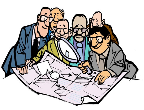 Nghiên cứu hồ sơ đánh giá
2. Làm việc cá nhân
   Thời gian:10 ngày
	Công việc:
- Nghiên cứu báo cáo TĐG và các tài liệu liên quan;
- Viết Báo cáo sơ bộ.
Nghiên cứu hồ sơ đánh giá
3. Làm việc tập trung
Điều kiện: có đủ báo cáo sơ bộ của tất cả thành viên
Thời gian: 1-2 ngày
Nội dung công việc:
- Trao đổi, thảo luận về báo cáo sơ bộ của các thành viên;
- Phân công phụ trách một số tiêu chí cho mỗi thành viên;
- Viết các Phiếu đánh giá tiêu chí được phân công;
- Viết Báo cáo kết quả nghiên cứu hồ sơ;
- Phân công nhiệm vụ cho khảo sát chính thức.
Nghị định 30/20206. Nội dung văn bản b) Khi viện dẫn lần đầu văn bản có liên quan, phải ghiđầy đủ tên loại, số, ký hiệu của văn bản, thời gian ban hành văn bản, tên cơ quan, tổ chức ban hành văn bản và trích yếu nội dung văn bản (đối với Luật và Pháp lệnh chỉ ghi tên loại và tên của Luật, Pháp lệnh); trong các lần viện dẫn tiếp theo, chỉ ghi tên loại và số, ký hiệu của văn bản đó.
Nghị định 30/2020: Phụ lục III. Viết hoa vì phép đặt câuViết hoa chữ cái đầu âm tiết thứ nhất của một câu hoàn chỉnh: Sau dấu chấm câu (.); Sau dấu chấm hỏi (?); Sau dấu chấm than (!) và khi xuống dòng.3. Tên chức vụ, học vị, danh hiệu: viết hoa tên chức vụ, học vị nếu đi liền với tên người cụ thể. Ví dụ: Chủ tịch Quốc hội, Thủ tướng Chính phủ, Giáo sư Tôn Thất Tùng,...
Nghị định 86/2012: Phụ lục V7. Khi thể hiện giá trị đại lượng đo, ký hiệu đơn vị đo phải đặt sau trị số, giữa hai thành phần này phải cách nhau một dấu cách.Ví dụ: 22 m (không viết là 22m hoặc 22  m);Chú ý 4: khi biểu thị dấu thập phân của giá trị đại lượng đo phải sử dụng dấu phẩy (,) không sử dụng dấu chấm (.)Ví dụ: 245,12 mm (không viết là 245.12 mm).
- Trang 53, 54: trường mô tả“Trong 05 năm liên tiếp từ năm 2017 đến năm 2021, Hiệu trưởng được đánh giá đạt chuẩn Hiệu trưởng ở mức khá trở lên ”  nên viết là: đoàn đánh giá ngoàiTrong 05 năm liên tiếp từ năm 2017 đến năm 2021, Hiệu trưởng được đánh giá đạt chuẩn hiệu trưởng ở mức Hoàn thành xuất sắc nhiệm vụ.
Trường mô tả      Đoàn ĐGN đề nghị
  Thông tư quy định
Điều 21. Hệ thống hồ sơ quản lý hoạt động giáo dục
đ) Kế hoạch giáo dục của nhà trường (theo năm học).
- Trang 59 mức 1, mức 2 chỉ báo a: “Căn cứ theo quy định Thông tư liên tịch số 16/2017/TT-BGDĐT ngày 12 tháng 7 năm 2017 của Bộ Giáo dục và Đào tạo về việc Hướng dẫn danh mục khung vị trí việc làm và định mức số lượng người làm việc như sau: nhà trường có lực lượng nhân viên 14 người, được phân công như sau: nên viết lại căn cứ: Căn cứ theo quy định Thông tư liên tịch số 16/2017/TT-BGDĐT thì không có 1 số chức danh như: nhân viên bảo vệ; nhân viên phục vụ,  nhân viên giám thị những chức danh này phải theonghị định 68/2000/ND-CP.
Điều 10. Lao động hợp đồng  (TT16/2017)         1. Các trường được bố trí lao động hợp đồng để thực hiện nhiệm vụ vệ sinh, bảo vệ. Trường có tổ chức cho học sinh ăn bán trú, nội trú thì có thể bố trí lao động hợp đồng để thực hiện công việc nấu ăn cho học sinh.	2. Căn cứ vào tính chất, khối lượng công việc và điều kiện thực tế, các trường xác định số lượng lao động hợp đồng đối với từng vị trí, trình cơ quan có thẩm quyền phê duyệt và tổ chức thực hiện. Việc ký kết hợp đồng thực hiện theo quy định hiện hành của pháp luật.
Điều 1. Thực hiện chế độ hợp đồng một số loại công việc sau đây trong cơ quan hành chính nhà nước, đơn vị sự nghiệp :1.Sửa chữa, bảo trì đối với hệ thống cấp điện, cấp, thoát nước ở công sở, xe ô tô và các máy móc, thiết bị khác đang được sử dụng trong cơ quan, đơn vị sự nghiệp;2.Lái xe;3. Bảo vệ;4.Vệ sinh;5.Trông giữ phương tiện đi lại của cán bộ, công chức và khách đến làm việc với cơ quan, đơn vị sự nghiệp;6. Công việc thừa hành, phục vụ khác có yêu cầu trình độ đào tạo từ trung cấp trở xuống.(VBHN số 04/2019/NĐHN-BNV(161+68) Về thực hiện chế độ hợp đồng một số loại công việc trong cơ quan hành chính nhà nước, đơn vị sự nghiệp)
Các lỗi thường gặp của đoàn:
Kéo dài thời gian viết PL8, 9;
Chưa thống nhất theo quy định về số liệu, dữ liệu trong nhận xét báo cáo TĐG;
Quy định:«Các nhận định, kết luận phải có mã minh chứng kèm theo.» - đề nghị: cuối ý hoặc cuối đoạn chèn minh chứng;
Yêu cầu viết đủ thông tin văn bản khi viện dẫn lại;
Chưa nắm kỹ các nội dung của văn bản liên quan công tác đánh giá ngoài.
Tiêu chí 4.2: điểm mạnh trường ghi là:“Nhà trường thực hiện tốt công tác tham mưu với cấp ủy Đảng, chính quyền địa phương” trong khi điểm yếu trường ghi là: “Nhà trường chưa xây dựng được kế hoạch tham mưu cấp ủy Đảng, chính quyền”
Tiêu chí 1.8: Điểm yếu trường ghi là: “điều chỉnh kế hoạch giáo dục đôi khi chưa kịp thời” trong khi điểm mạnh trường ghi là: “có các biện pháp rà soát, đánh giá, điều chỉnh kịp thời”.
CÁC LỖI THƯỜNG GẶP CỦA BÁO CÁO TỰ ĐÁNH GIÁ
4. Kế hoạch cải tiến chất lượng
 Xác định không đúng;
KH không cụ thể: lúc nào thực hiện, khi nào kết thúc? Ai làm? Giải pháp, biện pháp cụ thể? Có tính khả thi và thực tiễn?
CÁC LỖI THƯỜNG GẶP CỦA BÁO CÁO TỰ ĐÁNH GIÁ
5. Tự đánh giá:
Chưa đúng về kết quả.
Khảo sát sơ bộ
Thực hiện: trưởng đoàn và thư ký
Địa điểm: tại cơ sở giáo dục
Thời gian: 1 buổi hoặc 1 ngày. 
Nội dung:
	- Thông báo kết quả nghiên cứu hồ sơ đánh giá;
	- Hướng dẫn, yêu cầu trường chuẩn bị cho khảo sát chính thức;
	- Thống nhất thời gian, nội dung khảo sát chính thức của đoàn.
	Sản phẩm: biên bản khảo sát sơ bộ
Ghi lại ảnh làm việc của đoàn, trường.
Lỗi khi khảo sát sơ bộ
     - Chưa phối hợp với cơ sở để tổ chức buổi khảo sát: không gửi PL 10, 11; không thống nhất thời gian; kịch bản;
   - Hội đồng tự đánh giá giới thiệu sai tên, chức vụ, đơn vị của lãnh đạo, chuyên viên;
   - Đọc hết tất cả PL10;
	- Khi đoàn khảo sát cơ sở vật chất sở tại có vấn đề thì không yêu cầu trao đổi để khắc phục.
Lưu ý: thời gian 10 ngày làm việc giữa khảo sát sơ bô và khảo sát chính thức̣ của MN, TiH
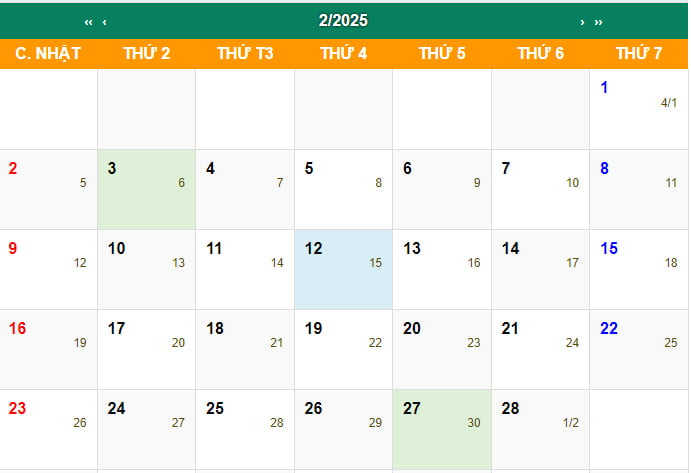 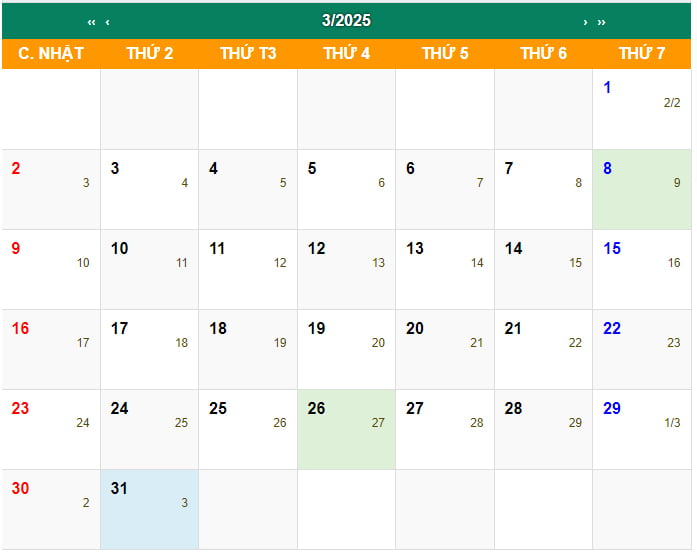 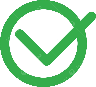 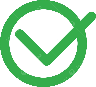 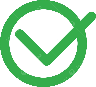 KSSB
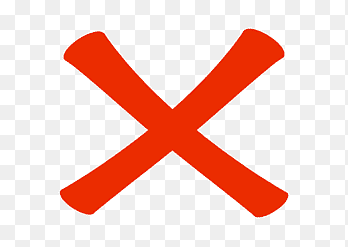 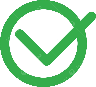 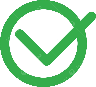 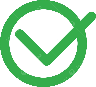 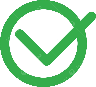 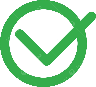 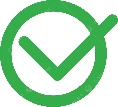 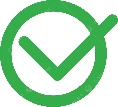 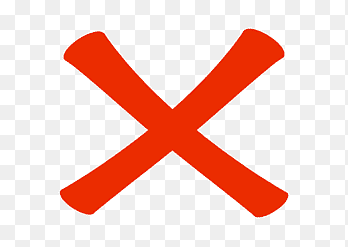 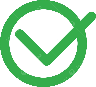 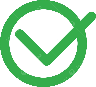 KSCT
KSCT
KSCT
Lưu ý: thời gian 10 ngày làm việc giữa khảo sát sơ bô và khảo sát chính thức̣ của trung học, GDTX
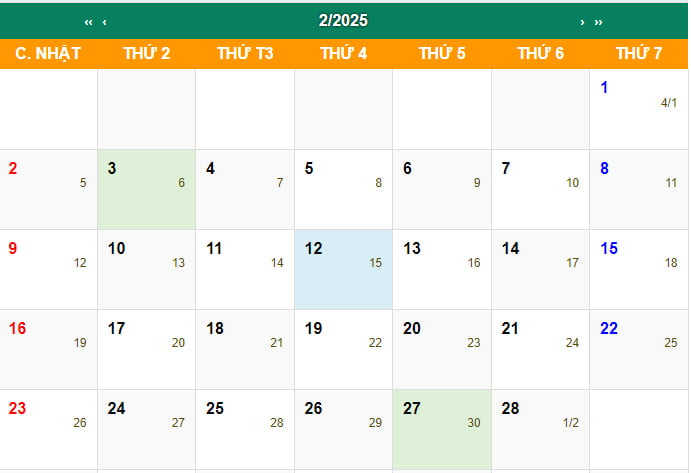 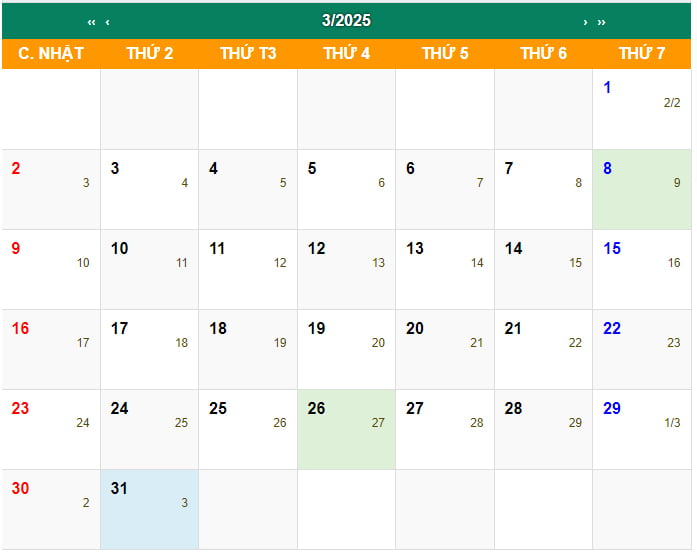 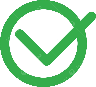 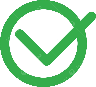 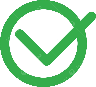 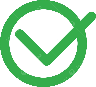 KSSB
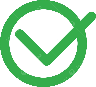 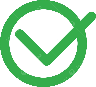 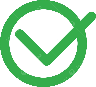 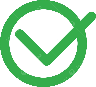 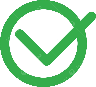 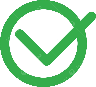 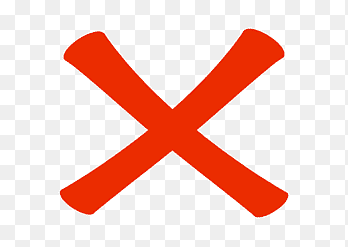 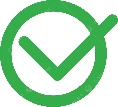 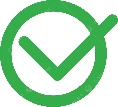 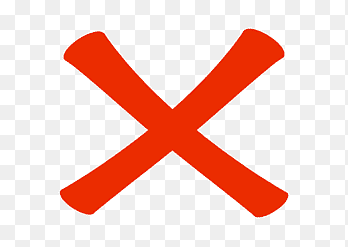 KSCT
KSCT
KSCT
Khảo sát chính thức
- Sau khảo sát sơ bộ ít nhất 10 ngày làm việc.
Thời gian: 2 - 3 ngày
Nội dung thực hiện:
- Trao đổi với nhà trường về công tác TĐG của trường;
- Xem xét cơ sở vật chất, trang thiết bị;
- Nghiên cứu các hồ sơ, tài liệu;
- Quan sát các hoạt động chính khoá, ngoại khoá (nếu có);
- Trao đổi, phỏng vấn cán bộ quản lý, giáo viên, nhân viên và học sinh;
Bổ sung vào phiếu đánh giá tiêu chí (nếu phát hiện mới) và gửi cho trưởng đoàn, thư ký.
Sản phẩm: Báo cáo kết quả khảo sát chính thức
Lỗi thường gặp:- Từ KSSB đến KSCT chưa đủ 10 ngày làm việc;- Clip giới thiệu của sở tại quá dài ≥ 10 phút;- Trưởng đoàn đọc lại hết PL11;-  Thư ký không tổng hợp PL 12 mà để từng thành viên trao đổi các nội dung với Hội đồng tự đánh giá.
MỘT SỐ VẤN ĐỀ CẦN LƯU Ý
Chuẩn bị:
	- Thảo luận kỹ với đoàn về những điểm chưa rõ, những vấn đề khó trong Báo cáo TĐG.
	- Xác định rõ những công việc sẽ thực hiện khi đến trường (đối tượng, nội dung phỏng vấn; hoạt động cần quan sát; minh chứng cần kiểm tra …).
Ghi lại ảnh làm việc của đoàn, trường.
2. Linh hoạt trong quá trình làm việc để bảo đảm thời gian và hiệu quả.
3. Nghiêm túc, khách quan trong đánh giá nhưng không nên cứng nhắc và máy móc.
4. Phấn đấu để đạt đến sự đồng thuận: nội bộ của đoàn đánh giá và đoàn đánh giá với hội đồng tự đánh giá).
Phỏng vấn
Sử dụng câu hỏi chuẩn bị sẵn một cách hợp lí ;
Dùng chính xác các câu hỏi đã viết trong phiếu phỏng vấn;
Tuân thủ trật tự câu hỏi;
Hỏi tất cả các câu hỏi;
Không tìm cách kết thúc giúp các câu của người trả lời.
Các yêu cầu khi quan sát
	- Xác định rõ mục tiêu quan sát;
	- Xác định rõ tiêu chí, hoạt động cần quan sát;
	- Xác định rõ thời điểm quan sát;
	- Ghi chép đầy đủ những gì nhìn thấy.
Dự thảo Báo cáo đánh giá ngoài
Từng thành viên: hoàn thành báo cáo theo những tiêu chí được phân công và gửi cho trưởng đoàn trước buổi tổng kết khảo sát chính thức. 
Trưởng đoàn và thư ký: tập hợp, biên tập, hoàn thiện dự thảo Báo cáo đánh giá ngoài. 
Lưu ý khi đồng ý điểm mạnh và điểm yếu của báo cáo.
Hình thức và nội dung báo cáo phải chuẩn
Bảng chấm công, tài khoản
Nộp hồ sơ về Sở
Hạn chế
Khi trao đổi những vấn đề khó khăn khi đánh giá vui lòng trao đổi với chuyên viên phụ trách, hoặc lãnh đạo Phòng Khảo thí và Kiểm định chất lượng giáo dục không trao đổi với người khác.
Bảo mật nội dung công việc đoàn đánh giá ngoài.
DANH SÁCH LÃNH ĐẠO, CHUYÊN VIÊN PHỤ TRÁCH QUẬN HUYỆN
Chân thành cảm ơn
  quý thầy cô đã tham gia đoàn đánh giá ngoài của 
Sở GDĐT TPHCM
Kính chúc quý thầy cô luôn mạnh khỏe, hạnh phúc, thành đạt và bình an./.